Tips & tricks for a successful doctorate
2023
[Speaker Notes: Concept
 
Idea: Regular lunchtime event twice a year
Maybe for the future: One for Postdocs, too - If possible separately for “Life Sciences” and “Social Sciences and Humanities” 
Scope: 1-hour lunchtime event in the Kollegienhaus / online via Zoom
Organization: avuba
Presentation: avuba co-presidium 
Target group: Doctoral students (particularly in the first or second year)]
Introduction
avuba: 
assistant’s association 
Approx. 2’700 doctoral researchers and 500 postdocs.

How can avuba help during your PhD?
Individual counseling 
Forwarding your questions anonymously 
Reporting structural problems (HR / vice rectors / president) 
Goal: improve working and research conditions



avuba@unibas.ch
Tips & tricks for a successful PhD | avuba | 2023
2
Agenda
Slides and important links are available on our website
Tips & tricks for a successful PhD | avuba | 2023
3
[Speaker Notes: Timing
40 minutes presentation, 15 minutes Q&A, 5 minutes feedback]
Content
Tips & tricks for a successful PhD | avuba | 2023
4
General Conditions
Depends on your contract 
Employment term: 4+1 years maximum 
Prolongation in justified cases, e.g., due to academic training, familial obligations, only if funding is available)

Sign a doctoral agreement 
Scope and frequency of reports
ECTS points & additional requirements 
in accordance with regulations of the faculty, doctoral programs


Who to contact in event of uncertainty: 
supervisor, members of the doctoral committee, faculty contacts, HR
Tips & tricks for a successful PhD | avuba | 2023
5
Teaching and Administration
Teaching 
Maximum 20% of your employment level can be dedicated to teaching (§ 24, 2 “Regulation for academic personnel at the University of Basel”) 
Details should be stated in your doctoral agreement 
Academic positions sometimes require teaching experience

Administration
Assistants can also perform administrative tasks
At least 60% of your workload must be dedicated to your research PROTECTED TIME (§ 24, 2 “Regulation for academic personnel at the University of Basel”)
Tips & tricks for a successful PhD | avuba | 2023
6
[Speaker Notes: Some third party / SNF funded PhDs do not have to teach at all – practices depend a lot on the research group / department / faculty
The main focus of your work as a PhD candidate should be dedicated to research]
Funding
Career Advancement Office – information on funding opportunities 

Research
Mobility
Parental support
www.unibas.ch/en/Research/Individual-Funding.html


“Career Funding for PhDs” 

Graduate Center (GRACE); Transferable Skills


Funding is vital to pursue an academic career
Some faculties / research groups may have additional funding sources
Tips & tricks for a successful PhD | avuba | 2023
7
Data Management
Data management: https://researchdata.unibas.ch/en/ 

Data collection and documentation
Ethics, legal and security issues
Data storage and preservation
Data sharing and re-use
FAIR Data Principles (Wilkinson et al. 2016, findable, accessible, interoperable, reusable)

Data storage: Individual folder structure (example)
PhD data folder
Research
Admin
Education
Grants
Certificates
Experiments
Teaching
Writing
Travel
Tips & tricks for a successful PhD | avuba | 2023
8
[Speaker Notes: Open science aims at making research findings, methodologies and data available freely to scientists and to the society. But as the volume and complexity of data involved in research continues to grow exponentially, the effort to find, curate and reuse data made available through open policies is also increasing rapidly. 
By adopting FAIR principles, and using FAIR services and FAIR repositories, scientific communities can save curation time, accelerate data reuse, and make research outcomes more accessible, visible, and easily citable.  

Nearly all granting agencies including the SNF make good practice in research data management a condition of their funding programs. This means that all project proposals should include a data management section, that briefly outlines how research data will be handled during the project. 
The main elements of a data management plan are: 
- Data collection… 

(Text from the unibas website: https://researchdata.unibas.ch/en/planning-211/planning/)

What can help you to organize your data is to think of a sensible folder structure on your storage. If you manage to sort everything continuously, you will fit it a) much easier to find things yourself later and b) to clear up your folders before you will have to hand over some of your data to your supervisor or colleagues.]
Time and Project Management
Top priority: reach the next qualification stage within 4 years!

Set goals, delays are normal
Plan time slots for concentrated work (beware: emails / phone)  weekly
Plan breaks from work  weekly
Plan (at least annual) meetings with your supervisors
Document all important meetings in your doctoral agreement 
Agree with your supervisor on responsibilities and financial resources
Track your time (record of working time and vacations taken)
excel available on the intranet (HR -> Documents -> Downloads -> Work hours form)
Tips & tricks for a successful PhD | avuba | 2023
9
[Speaker Notes: Manage your time at work. For example, set aside 2 days per week or three hours every morning with no teaching duties, meetings, etc. to make sure you have sufficient time to do your own research and write your dissertation (Assistant tasks often take up more time during the semester. In non-teaching periods, you should schedule more time for your dissertation).]
Visibility and Building Networks
Make yourself visible
Publications
Conferences (at least once a year)
Field specific conferences and application schedules
Actively: present your own work
Passively: attend relevant talks
Further possibilities
Take on leadership roles in projects
Organize events
Represent the group on faculty and/or university committees
Social networks: Twitter, SNF Media Training, Sci Five, etc.
Tips & tricks for a successful PhD | avuba | 2023
10
[Speaker Notes: Organization of events and representing the group -> you don’t get credits for it; thus your own motivation has to be the priority/at the forefront of your thinking in this case.]
Communication and Conflict Management
A lack of communication can cause difficulties with supervisor 
(Lack of information regarding data/facts or needs interests and values)
Address issues as they happen and keep documentation
Ensure clarity regarding goals and results
Describe the conflict objectively
Look for solutions
If this does not work, involve others:
Doctoral Committee, faculty contact, coordinator personal integrity (Cora Wagner), dean of research, your Senate representative, avuba
Individual consultation (Ariane Schnepf, Head Leadership & Development; or Marianne Mathys, Head of Career Advancement)
Tips & tricks for a successful PhD | avuba | 2023
11
Mental Health
Doing a PhD is stressful, but there are helpful resources available

Take holidays 
Manage your expectations (“I am good enough”)
Don’t pressure yourself when need a rest
To do list 
Socialize with other PhDs - “avuba events - happy hours”
Keep contacts outside of university
get exercise, fresh air, sunlight (UniSport)


If necessary: Get psychological counselling (https://studienberatung.unibas.ch/de/beratung/psychologische-beratung/)
Tips & tricks for a successful PhD | avuba | 2023
12
Permit Renewal: Non-EU
Non-EU students need to renew permits on a yearly basis 

2-3 months before your permit expires, you will receive a form from the canton of Basel which must be filled out with HR and handed in. 

HR will then apply for your permit renewal

Tips:

Keep track of timeline 
Regularly check the status of your permit with migration and HR
In case of a delay (not caused by you), a temporary visa may be issued 
      allows you to travel within Schengen area and return to Switzerland
After PhD completion (degree proof required) you can apply for a 6 month
     visa extension
Tips & tricks for a successful PhD | avuba | 2023
13
Content
Tips & tricks for a successful PhD | avuba | 26.04.2023
14
Submission, Defense, and Publication
Process and deadlines
Arrange a schedule (varies by faculty, process can take up to 2 years)
Submit draft to supervisor
Submit manuscript to the Doctoral Committee
Defense of your dissertation  provisional title of “Dr. des.” 
(arrange a suitable date early on!)
Printed copies submitted within 2 years of examination
Receipt of the doctorate certificate, definitive title 
Publication
Electronic publication: relatively quick (open access)
Print: doctoral students in the Faculty of Humanities and Social Sciences spend several unpaid (self-financed) months preparing their manuscripts for printing
Tips & tricks for a successful PhD | avuba | 2023
15
Open Access
Open Access Policy of the University of Basel
Vison: all publicly funded publications freely accessible by 2024.
Pros & Cons of OA Publishing

Good scientific practice
Funders’ mandates 
Increased and fast distribution
Higher citation rates
Low impact factor or ranking
 Deposits in an OA archive complicated
Not yet a criteria for academic positions applications
Funding
SNSF, Unibas (since January 2020) 

Publish & Read agreements for hybrid journals (agreement already signed with Elsevier)

Support: Open Access Coordination (University Library)
061 207 29 91 | openaccess@unibas.ch | https://openaccess.unibas.ch
Tips & tricks for a successful PhD | avuba | 2023
16
[Speaker Notes: Open Access (*German only)
https://www.swissuniversities.ch/de/themen/hochschulpolitik/open-access/
The vision of the Open Access strategy is for all publicly funded publications to be freely accessible by 2024. Generally, the desire is for all academic publications in Switzerland to be open-access by 2024.
swissuniversities is currently working with various partners (SNSF, SERI, university libraries; represented in a working group) to develop an action plan that is to be definitively adopted in early 2018 following an analysis and consultation phase. 
Next steps:
•Presentation / approval of the action plan by the strategic planning delegation (October 2017)
•Presentation / approval of the action plan by the swissuniversities board (December 2017)
•Presentation / adoption of the action plan and national strategy by the SHK Hochschulrat (February 2018)
•Conference on national Open Access strategy (spring 2018) 

Open Access contact at the University of Basel, University Library:
Nicolas Sartori, openaccess@unibas.ch 

Comment on revising printed versions in the Faculty of Humanities and Social Sciences
Unfortunately I cannot indicate the number of hours required to revise printed versions because this depends on a range of highly varied factors (you could probably call these factors “soft” criteria): It can take 2 years or even longer to receive the full title of “Dr.”
How long is the dissertation (obviously, 600 pages take longer to read than 250)? 
Which tasks are performed by the publisher and which by the doctoral student (this often depends on what you are willing or able to pay for)? 
Does the publisher have an editor who will incorporate the publisher’s formal guidelines (e.g. citation method) or does the student have to do this themselves? 
How strict are the publisher’s guidelines (if less strict, could you continue to use your own schema)? 
Naturally, the length of the revision process depends significantly on the number of fundamental and content-related changes you wish / have to make and the number of additions or abridgements required (anything is possible).]
Career
Keep in mind
Only about 15% of postdocs stay in academia 
 Only 4.5% of qualified academics receive a professor’s position. 


Pursue your academic career with passion but have a plan B in mind from the start and assess your options every year!
Tips & tricks for a successful PhD | avuba | 2023
17
[Speaker Notes: https://www.academics.ch/ratgeber/akademische-laufbahn (*German only)]
Career
Academic career: What to expect
Application to a postdoc entails different field-specific procedures
Nomadic life 
Academic positions: high demand, low supply

Academic career: Important factors for success
Excellent publications / presentations at highly-esteemed conferences
Successful grant applications / third party funding
International network 
Teaching experience
Luck / timing
Tips & tricks for a successful PhD | avuba | 2023
18
Career
Advantages of non-academic careers
More open-ended jobs
Salaries tend to be higher
Less mobility required ( family planning)

Important to know:
Outside academia, skills are considered more important than publications and specialization.  
Bureaucratic hurdles (for non-EU PhDs): visa procedure changes
Document your skills
Tips & tricks for a successful PhD | avuba | 2023
19
Career
Documentation of skills, working experience, competences etc. 
Areas include:
Analysis & Problem-Solving
Interpersonal & Leadership Skills
Project Management & Organization
Research & Information Management
Self-Management & Work Habits
Written & Oral Communication

Document conferences, courses, trainings, camps and research stays
Request an employment reference that confirms your various skills
Tips & tricks for a successful PhD | avuba | 2023
20
Career
Application:

How are your PhD skills useful for the job? 
E.g., coding skills, project skills, presentations, languages, teaching etc. 

Interview: 

Several rounds  typically 2-3
In some fields, you will be asked prepare a presentation to a case study 
Have a career plan, sell your profile 
What skills do you bring to the table and what you want to learn
Prepare questions for them

Salary negotiation: sell your PhD as work experience!

Look up salary ranges on Glassdoor, Kununu, LinkedIn/Xing 
ask friends and your contacts
Tips & tricks for a successful PhD | avuba | 2023
21
Agenda
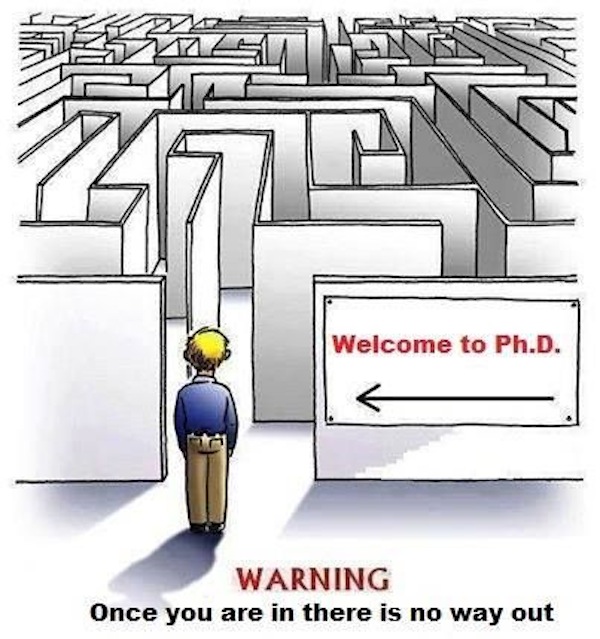 Tips & tricks for a successful PhD | avuba | 2023
22
Content
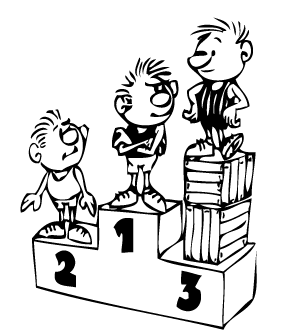 Tips & tricks for a successful PhD | avuba | 2023
23
[Speaker Notes: In writing (brief & concise):

Faculty

Which topics did you find particularly interesting?

Which topics will be of little benefit in your day-to-day work?

Would you have liked more information on certain topics?

Any suggestions for improvement for upcoming “tips & tricks” events?]
Thank you for your attention!Please follow us:                    X
@avuba
@avubabasel
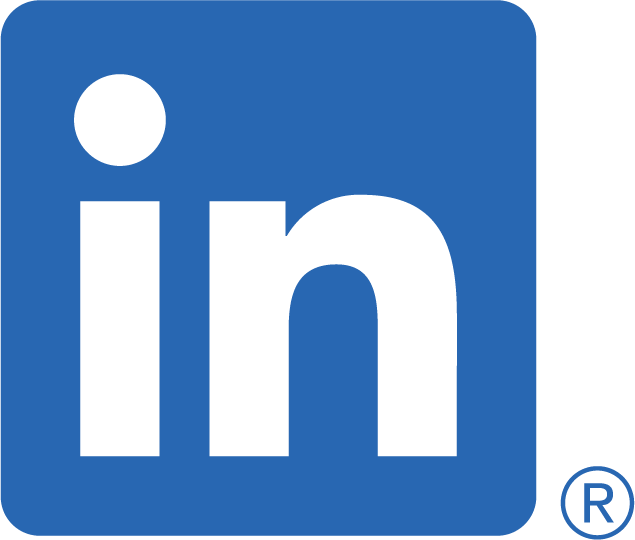 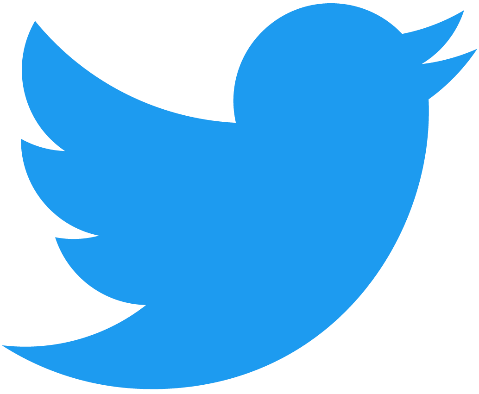